Basic Principles in Pharmacology
Pharmacology
Pharmacology: is the study of drugs, their uses and how they affect organisms

Pharmacokinetics: describes what the body does to a drug.

Pharmacodynamics: describes what the drug does to the body.
[Speaker Notes: Why should nurses learn pharmacology?
Preadministration assesment 
Dosage and administration
Promotig therapeutic effects
Minimizing side effects ex hypoglycemia]
A drug: any chemical that can affect living processes.
Properties of an ideal drug
Effective

Safe

Selective
Additional properties of an ideal drug
Reversible action

Predictability 

Ease of administration

Freedom from drug interaction

Low cost

Chemical stability
[Speaker Notes: Maximum benefit minimum harm،]
Most Drugs Have Three Names
Chemical 
Complicated, describes the chemical and physical properties of the drug
Generic 
Describes the active ingredient
Trade
Assigned by the company marketing the drug

Example: 
The chemical name for diazepam: 7-chloro-1, 3-dihydro-1-methyl-5- phenyl-2H-1, 4-benzodiazepin-2-one
	Trade name: Valium
Most Drugs Have Three Names
Example

Chemical name: P-Isobutylhydratropic Acid

Generic name: Ibuprofen

Trade names: Trufen, Advil, Motrin…
Routes of Drug Administration
Enteral
Oral
Sublingual

Parenteral
Intravenous (IV)
Intramuscular (IM)
Subcutaneous (SC)

Other routes
Inhalation
Intrathecal/Intraventricular
Topical
Transdermal
Rectal
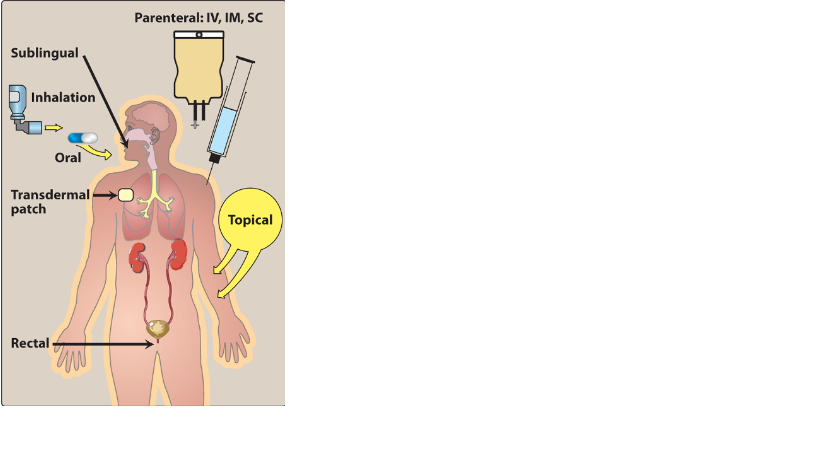 Harvey, R. A. et al. Lippincott's Illustrated Reviews
Routes of Administration
Determined by
Properties of the drug 
Water or lipid solubility
Ionization

Therapeutic objective 
Rapid onset
Prolonged effect
Local effect
Enteral Route
Oral administration:
Advantages
Easily self-administered
Low risk of systemic infections (compared to parenteral)
Easier to manage toxicity 
Disadvantages
Inactivation of drugs due to first pass effect or stomach acidity
Enteric coated  to protect the stomach (e.g. Aspirin)
			to protect the drug from stomach acidity
Extended release to control how fast the drug is released from the pill to the body
Enteral route
Sublingual: Drug diffuses into the capillary network to the systemic circulation
Advantages
Rapid absorption
Convenience
Low incidence of infection
Bypass GI
Bypass first pass effect
Parenteral route
Direct administration of the drug across body barriers into the systemic circulation

Used for: 1. Drugs with poor GI absorption (e.g. Heparin)
			  2. Drugs unstable in GI (e.g. Insulin)
			  3. Unconscious patients
			  4. Rapid onset of action
			  5. High bioavailability
Advantage: no first pass metabolism
Disadvantages: Risk of infection
				  Can be irreversible
[Speaker Notes: Which dose is higher IV or oral?]
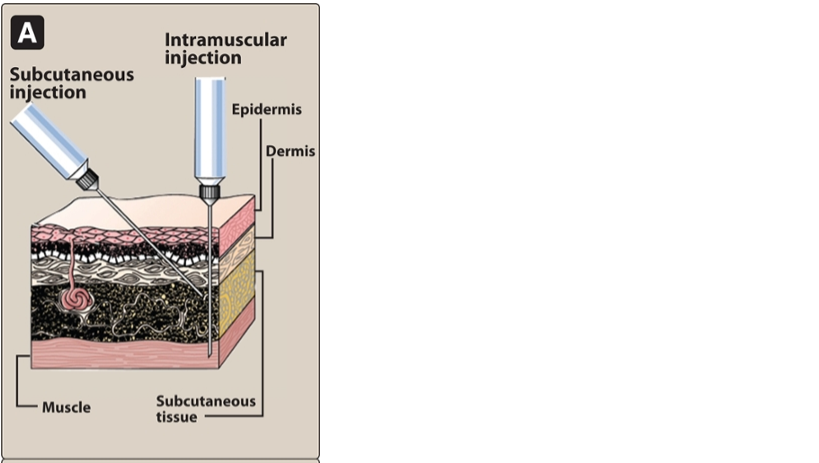 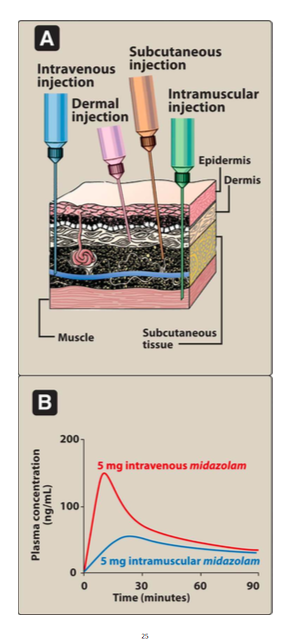 Parenteral Routes
Intravenous (IV)
Bolus: Immediate delivery of full amount
Infusion: Delivery over a longer time

Intramuscular
Aqueous solution (Rapid absorption)
Depot preparation in nonaqueous 
		vehicle (Sustained dose)

Subcutaneous
Less risk of hemolysis
May provide sustained slow effect
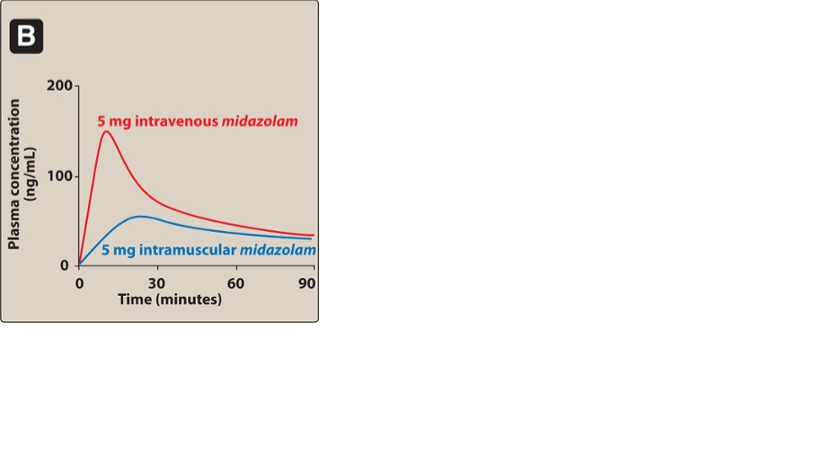 Additional Routes
Inhalation
Oral or nasal
Rapid delivery across the large surface area of mucous membranes
Intrathecal/intraventricular
Direct injection into the cerebrospinal fluid
Rapid delivery
To avoid the blood brain barrier
Topical: application 
Skin, for local effect.
Transdermal: 
Sustained delivery of drugs (e.g. nicotine patches)
Rectal
Avoids first pass metabolism
Rapid delivery
Used when oral administration is not possible (antiemetics)
Pharmacology
Pharmacology: is the study of drugs, their uses and how they affect organisms

Pharmacokinetics: describes what the body does to a drug.

Pharmacodynamics: describes what the drug does to the body.
Pharmacokinetics
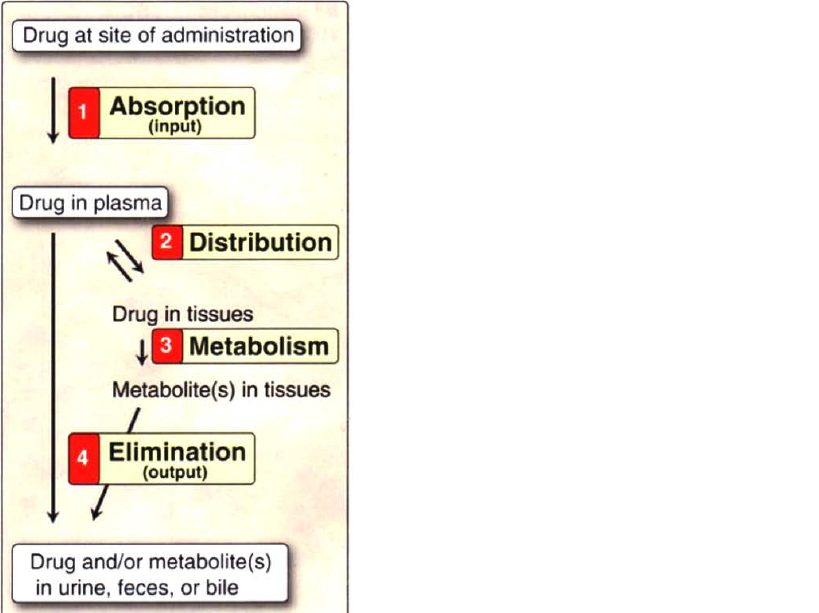 Pharmacokinetics
ADME
Absorption
Distribution
Metabolism
Elimination
Harvey, R. A. et al. Lippincott's Illustrated Reviews
ADME
Absorption:  The drug absorption from the site of administration which permits the entry of the therapeutic agent into the plasma

Distribution: Reversible process, the drug leaves the bloodstream and distributes into the interstitial and intracellular fluids

Metabolism: Biotransformation of the drug into metabolites by the liver or other tissues

Elimination: The drug and its metabolites are eliminated into urine, bile or feces
ADME
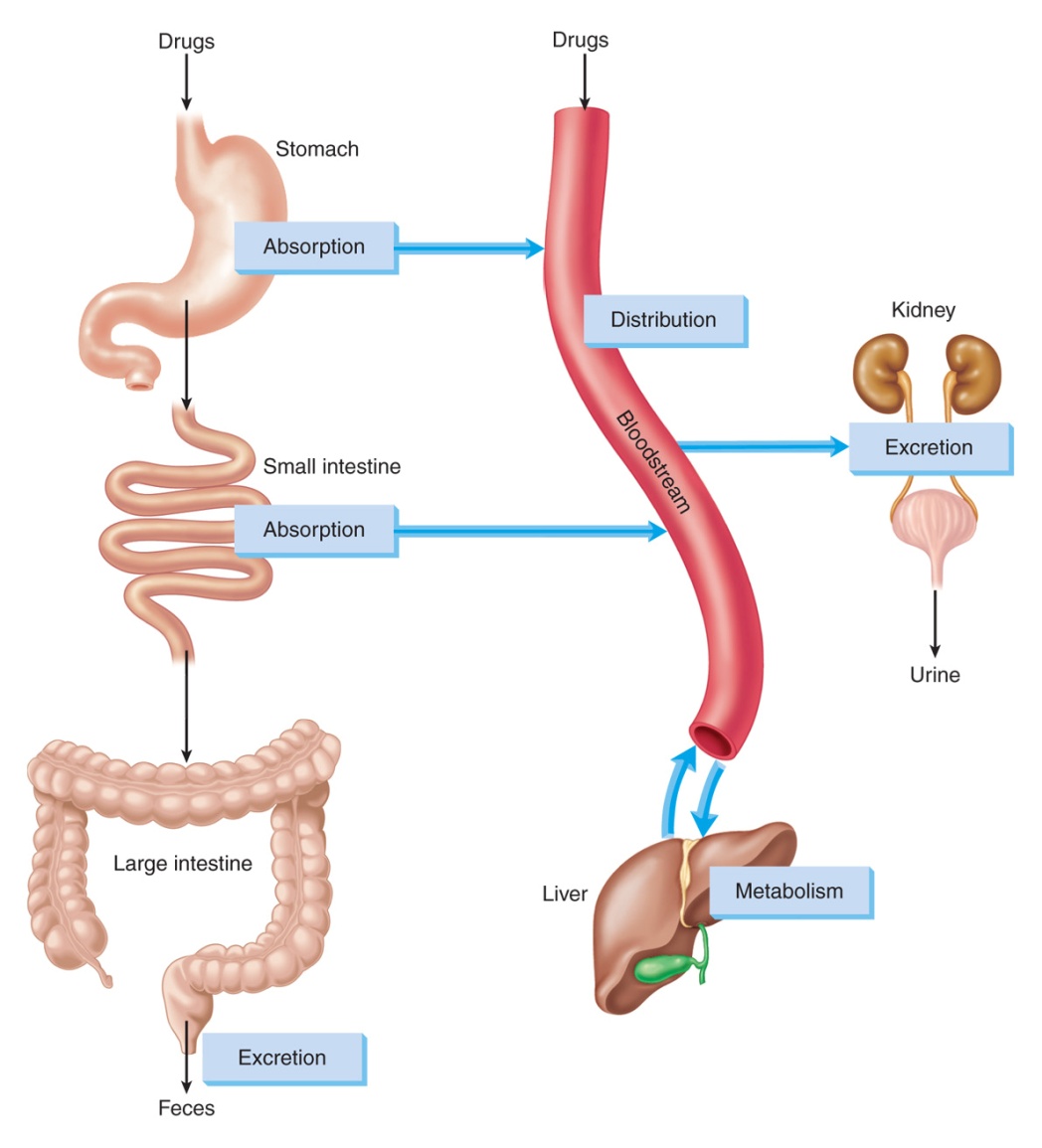 Adams et al.  Pharmacology for Nurses: A Pathophysiologic Approach
Factors Affecting Drug Absorption
Route of administration
Drug formulation
Drug dosage
Digestive motility
Digestive tract enzymes
Blood flow at administration site
Degree of ionization of drug
pH of surrounding environment
Drug-drug interactions
Food-drug interactions
Dietary supplement/herbal product–drug interactions
Bioavailability: The fraction of administered drug that reaches the systemic circulation.

Example 100 mg of a drug were administered orally, 70 mg of the drug were absorbed unchanged.
The bioavailability of this drug is 0.7 or 70% 

For IV drug the bioavailability is  presumed to be 100%
Drug Distribution
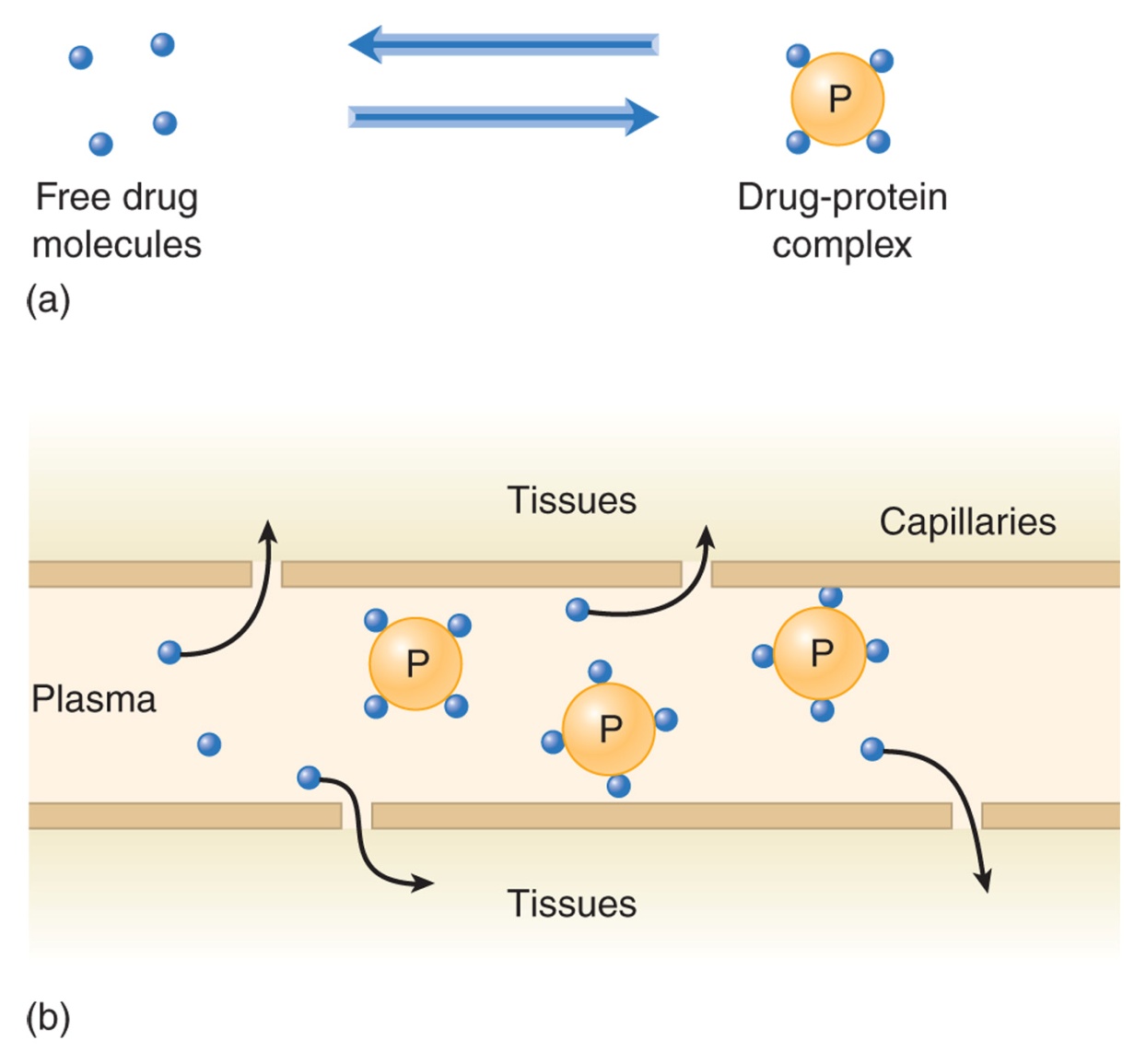 Adams et al.  Pharmacology for Nurses: A Pathophysiologic Approach
Metabolism (Biotransformation)
Changes drug so it can be excreted

Involves biochemical reactions

Liver—primary site
First-Pass Effect (oral drugs)
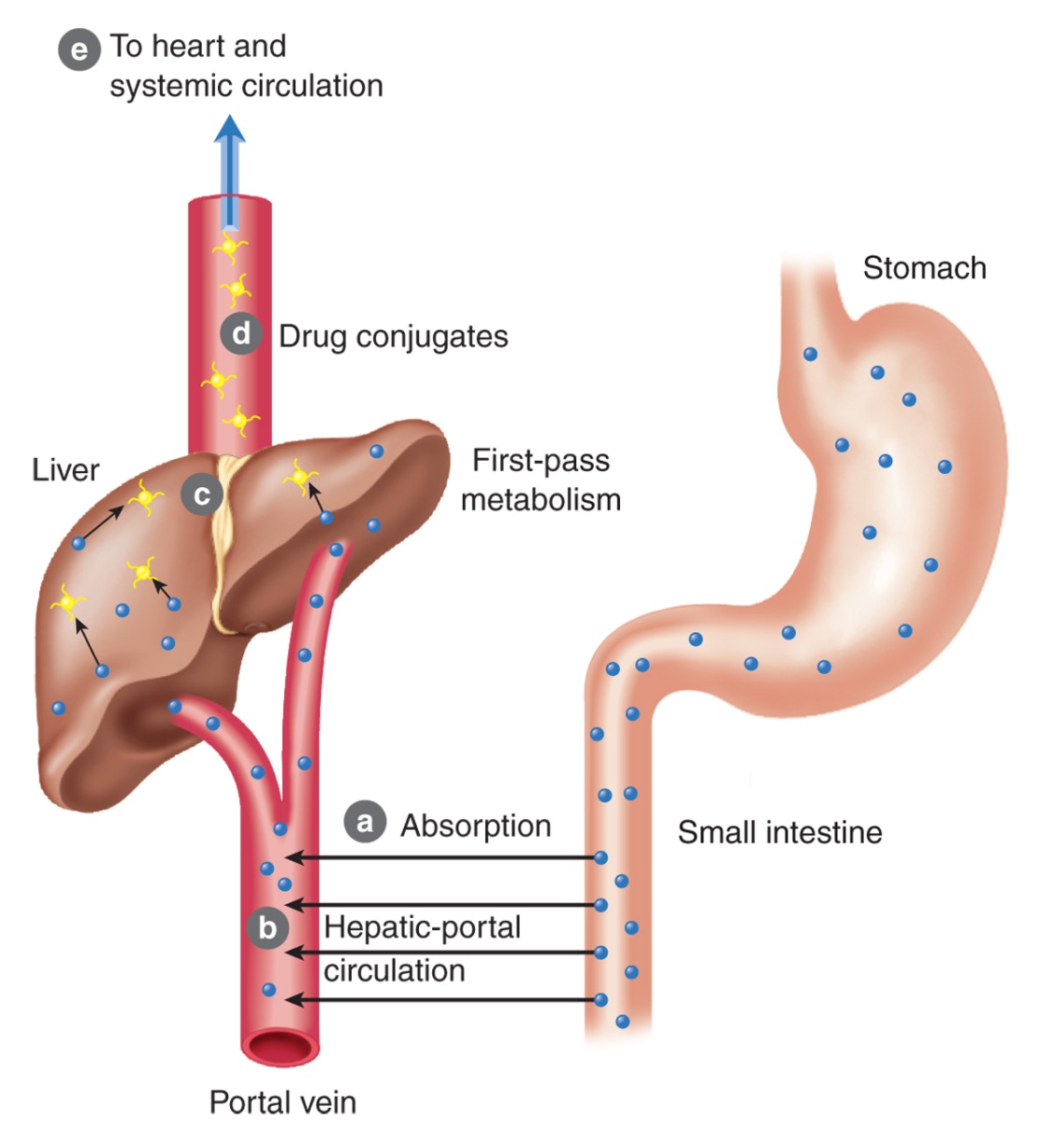 Drug absorbed

Drug enters hepatic circulation, goes to liver

Drug is metabolized to inactive form

Drug conjugates and leaves liver

Drug is distributed to general circulation
Adams et al.  Pharmacology for Nurses: A Pathophysiologic Approach
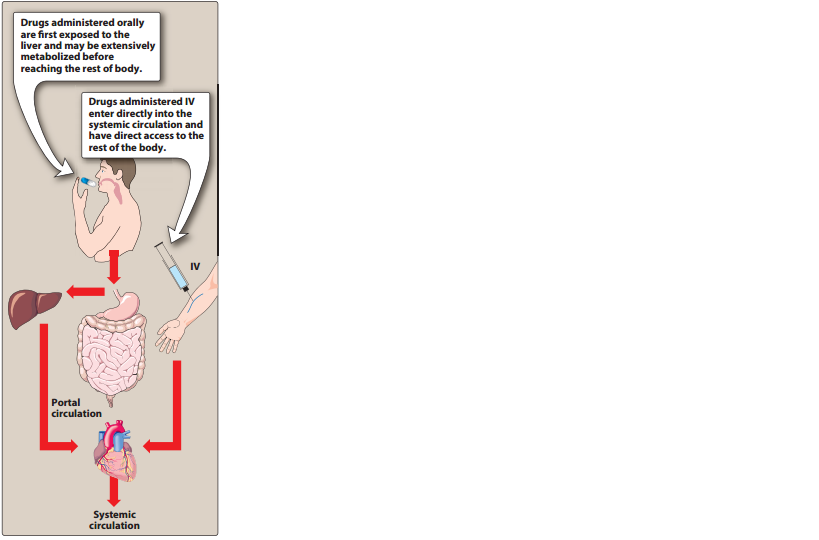 Excretion
Primary Site of Excretion of Drugs Is Kidneys

Ionized and water-soluble drugs are filtered

Secretion mechanism is less active in infants and older adults
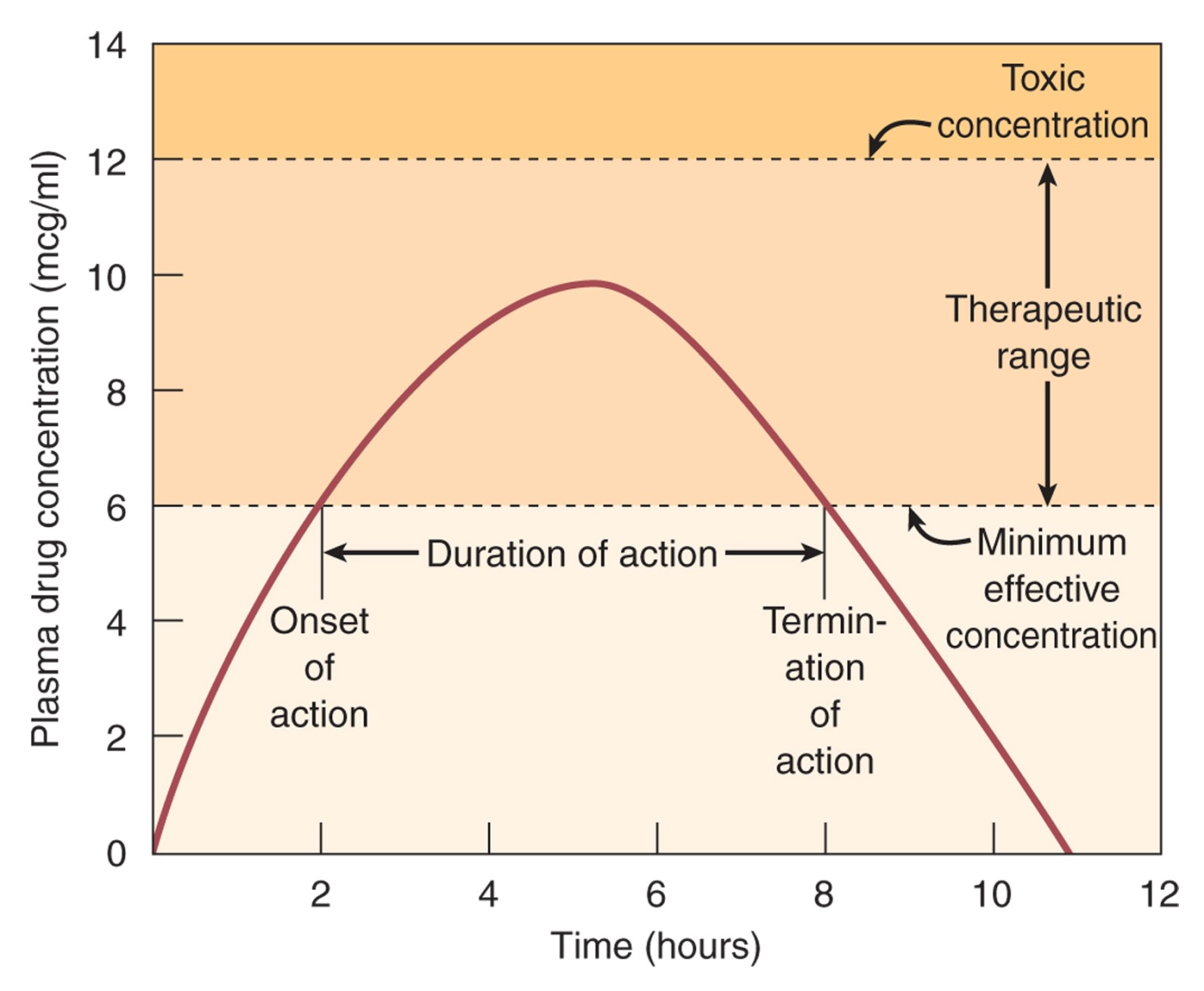 Adams et al.  Pharmacology for Nurses: A Pathophysiologic Approach
Plasma Half-Life (t1/2) of Drugs
Length of time needed to decrease drug plasma concentration by one half

The greater the half-life, the longer it takes to excrete

Determines frequency and dosages
Pharmacodynamics
Pharmacodynamics
Pharmacodynamics: The action of a drug on the body and the influence of drug concentration on the magnitude of response

Most drugs cause their effects by interacting with Receptors (drug target)

 Receptors are present on the cell surface or within the cell
Signal transduction
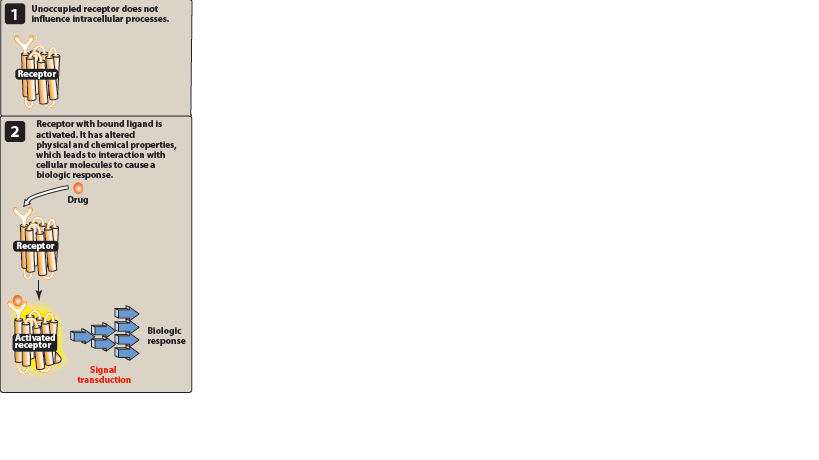 The process by which the drug receptor complex initiates alterations in biochemical or molecular activity of a cell
Harvey, R. A. et al. Lippincott's Illustrated Reviews
Agonist: An agent that binds to a receptor and causes a biological response

Antagonist: An agent (drug) that decreases or opposes the actions of another drug or endogenous ligand

An antagonists binds to a receptor and blocks its physiologic response
  (e.g. Antihistamine, used for allergy)
Agonist: An agent that binds to a receptor and cause a biological response

Agonist: mimics the action of the original endogenous ligand on the receptor

(e.g. Norepinephrine on β-1 receptor of the heart)
The magnitude of the drug effect depends on:

The concentration of the drug at the receptor site which depends on:

The dose of the drug administered

The rate of the drug’s ADME
Dose Response curves
Potency: A measure of the amount of a drug needed to produce an effect of a given magnitude
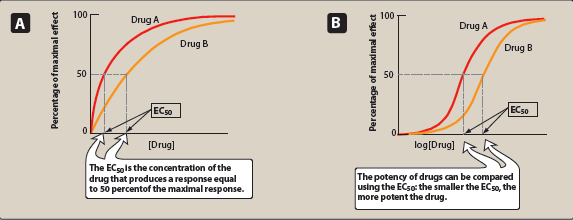 Harvey, R. A. et al. Lippincott's Illustrated Reviews
Efficacy: The ability of a drug to produce a response when it interacts with a receptor

EC50: The drug concentration that shows 50% of maximal response
Harvey, R. A. et al. Lippincott's Illustrated Reviews
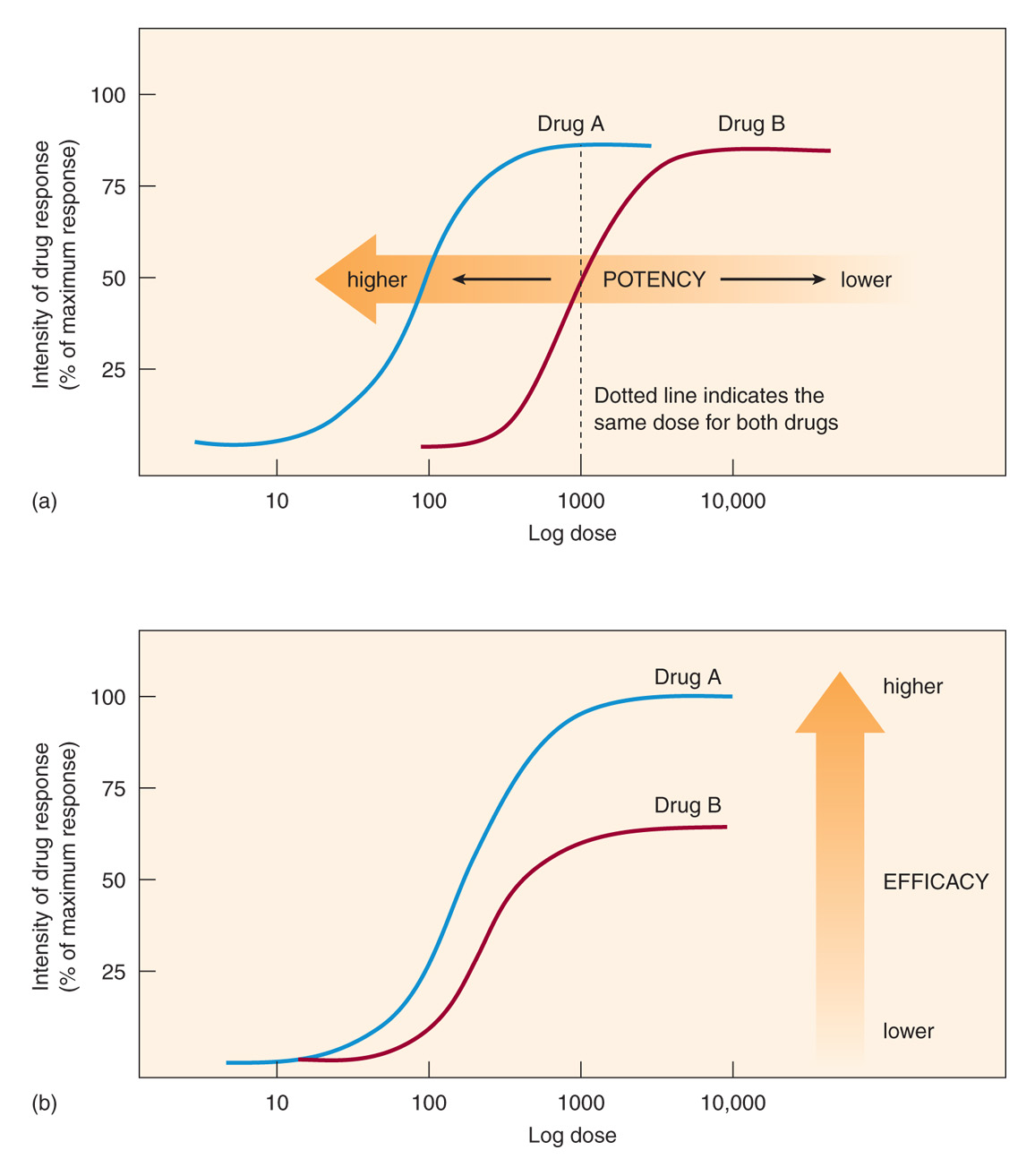 Adams et al.  Pharmacology for Nurses: A Pathophysiologic Approach
Therapeutic index of a drug: the ratio of the dose that produces toxicity to the dose that produces a clinically desired or effective response in 50% of the population

Therapeutic index= 
			


TD50: the drug dose the produces a toxic effect in 50% of the population
ED50: the drug dose the produces a therapeutic effect in 50% of the population
TD50
ED50
Therapeutic index is a measure of drug safety

A narrow therapeutic index drug
(e.g. warfarin, digoxin)



A large therapeutic index drug
more safe to use
(e.g. penicillin)
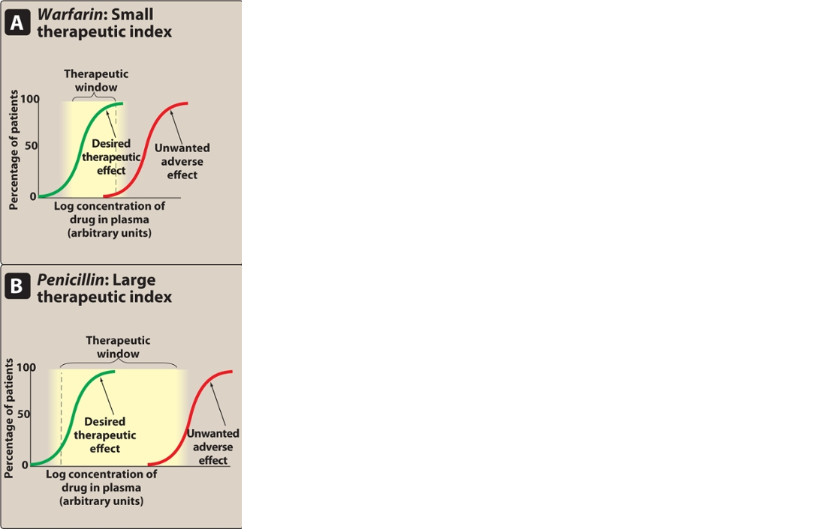 Harvey, R. A. et al. Lippincott's Illustrated Reviews